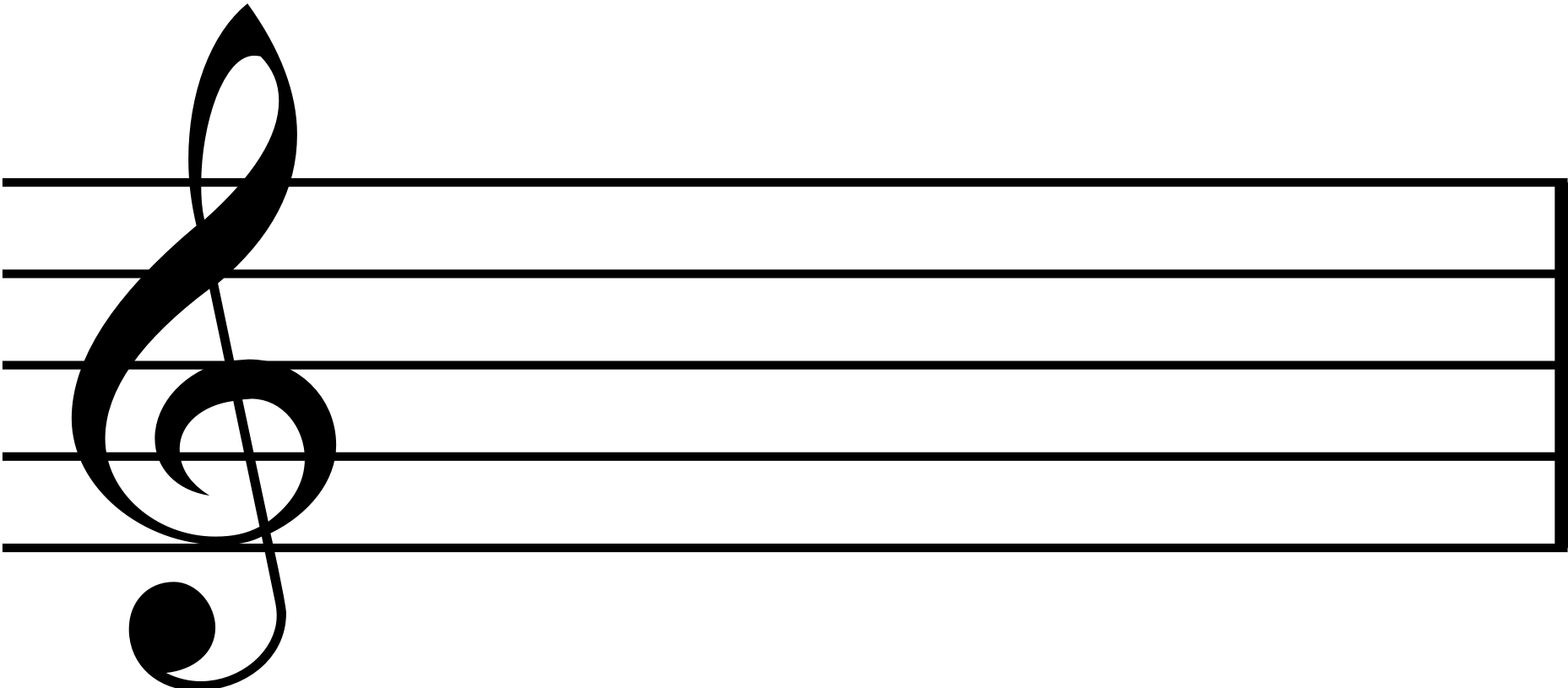 1度の和音は
と
と
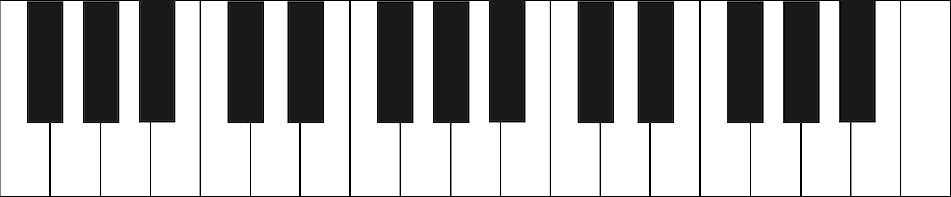 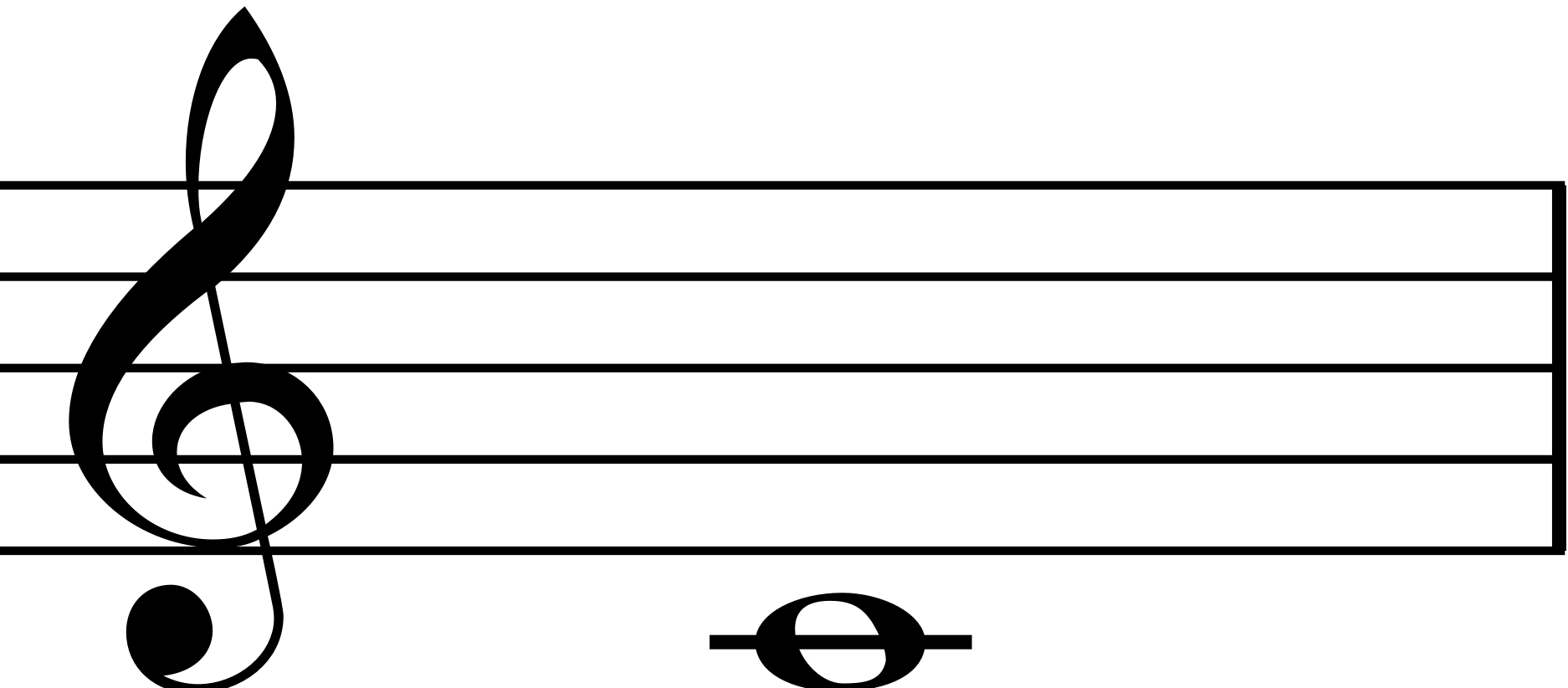 1度の和音は
ド
と
と
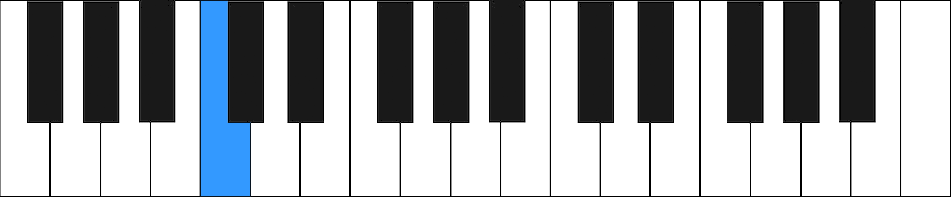 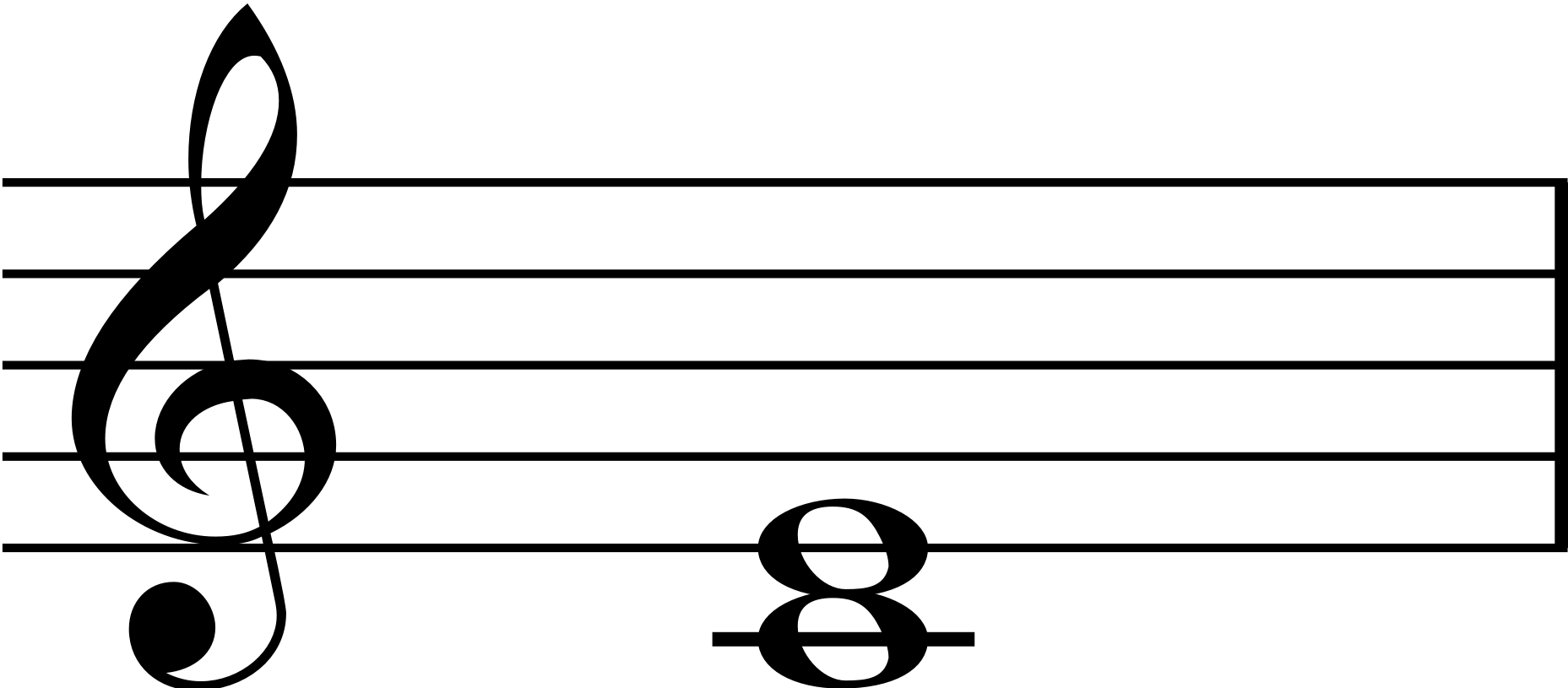 1度の和音は
ド
ミ
と
と
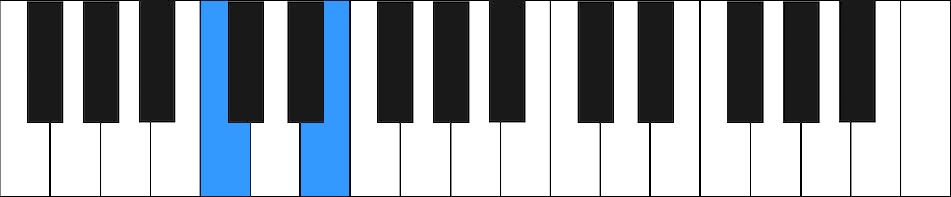 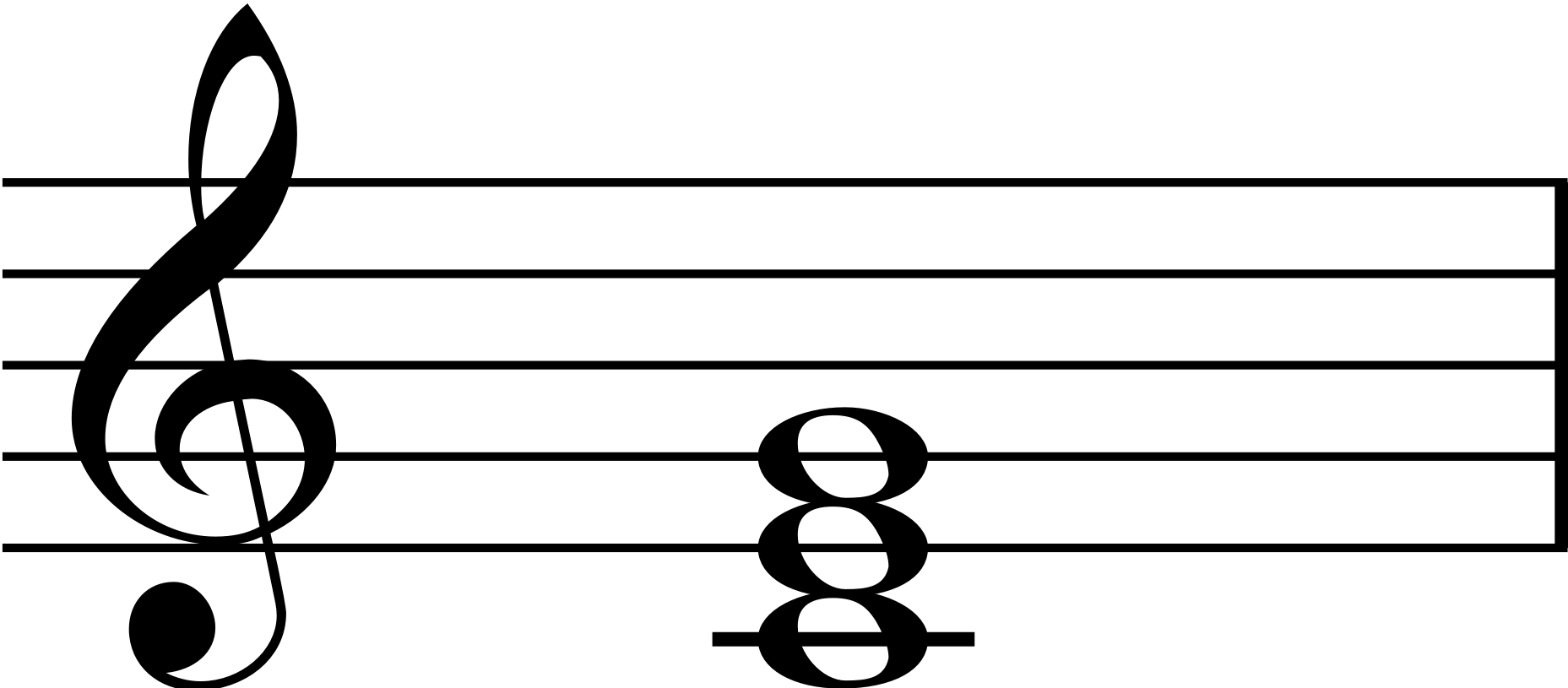 1度の和音は
Ⅰ
ド
ミ
ソ
と
と
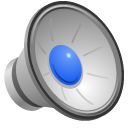 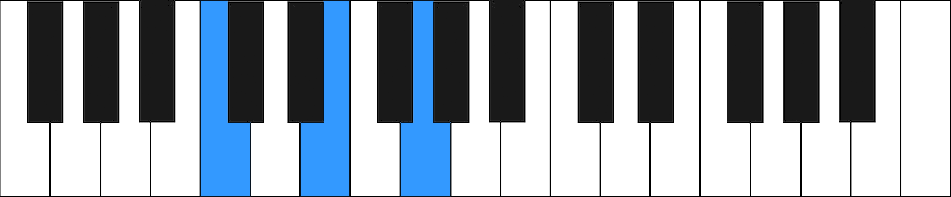 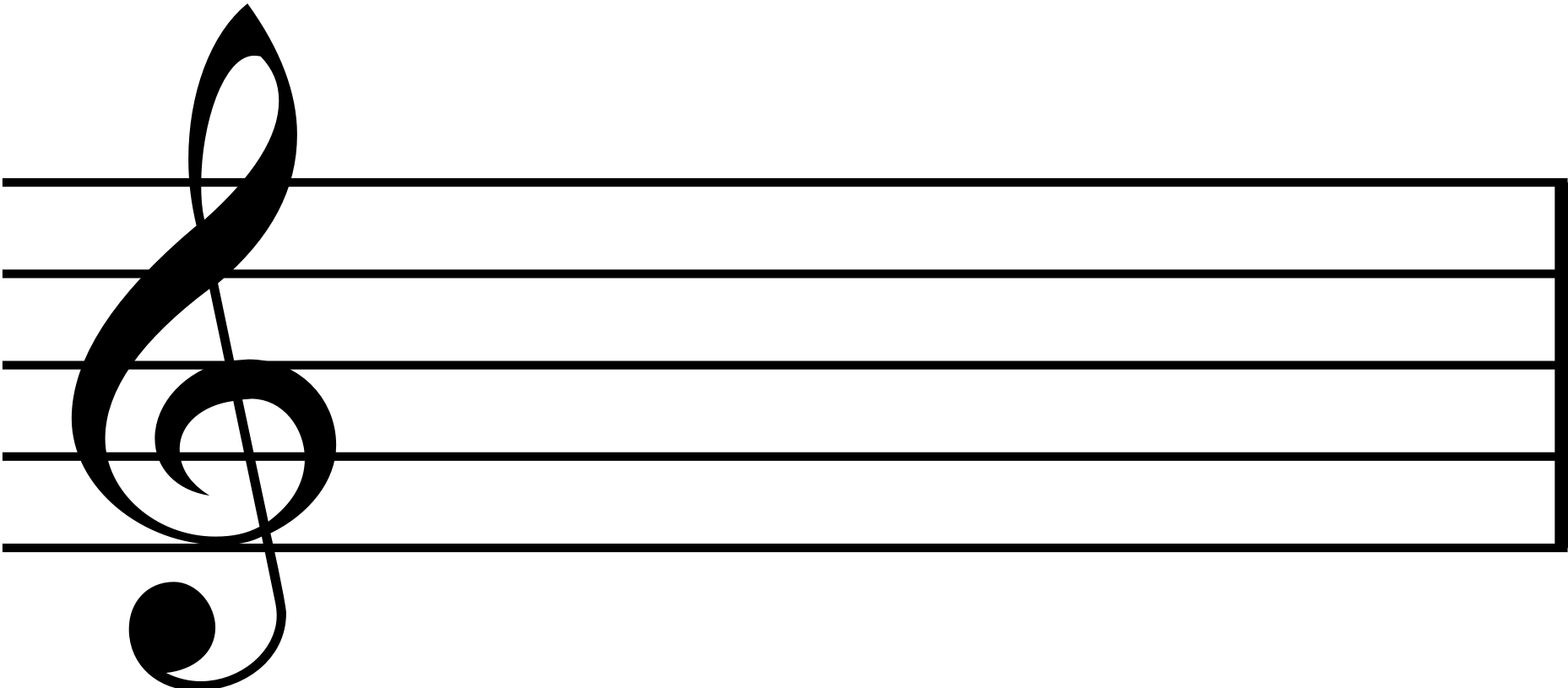 4度の和音は
と
と
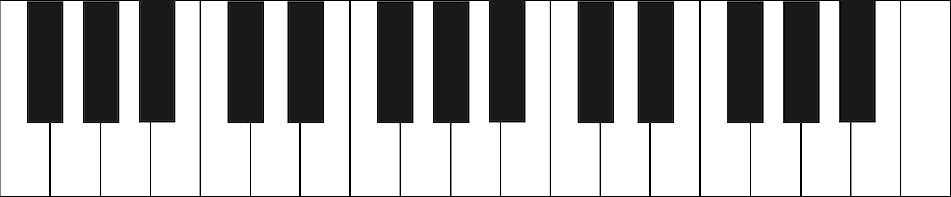 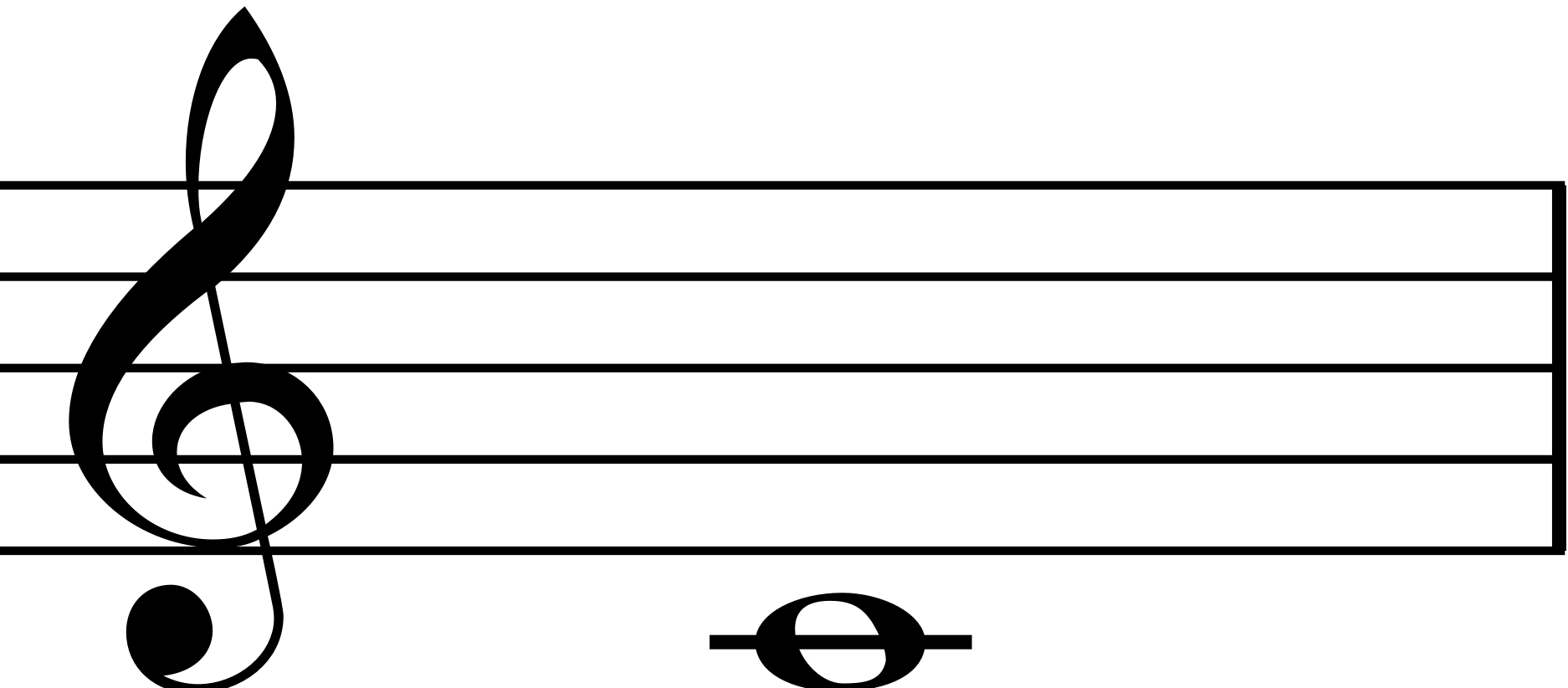 4度の和音は
ド
と
と
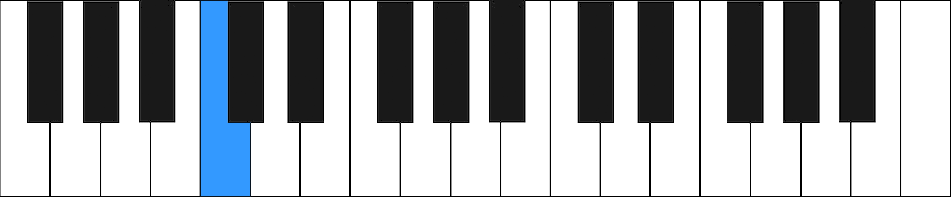 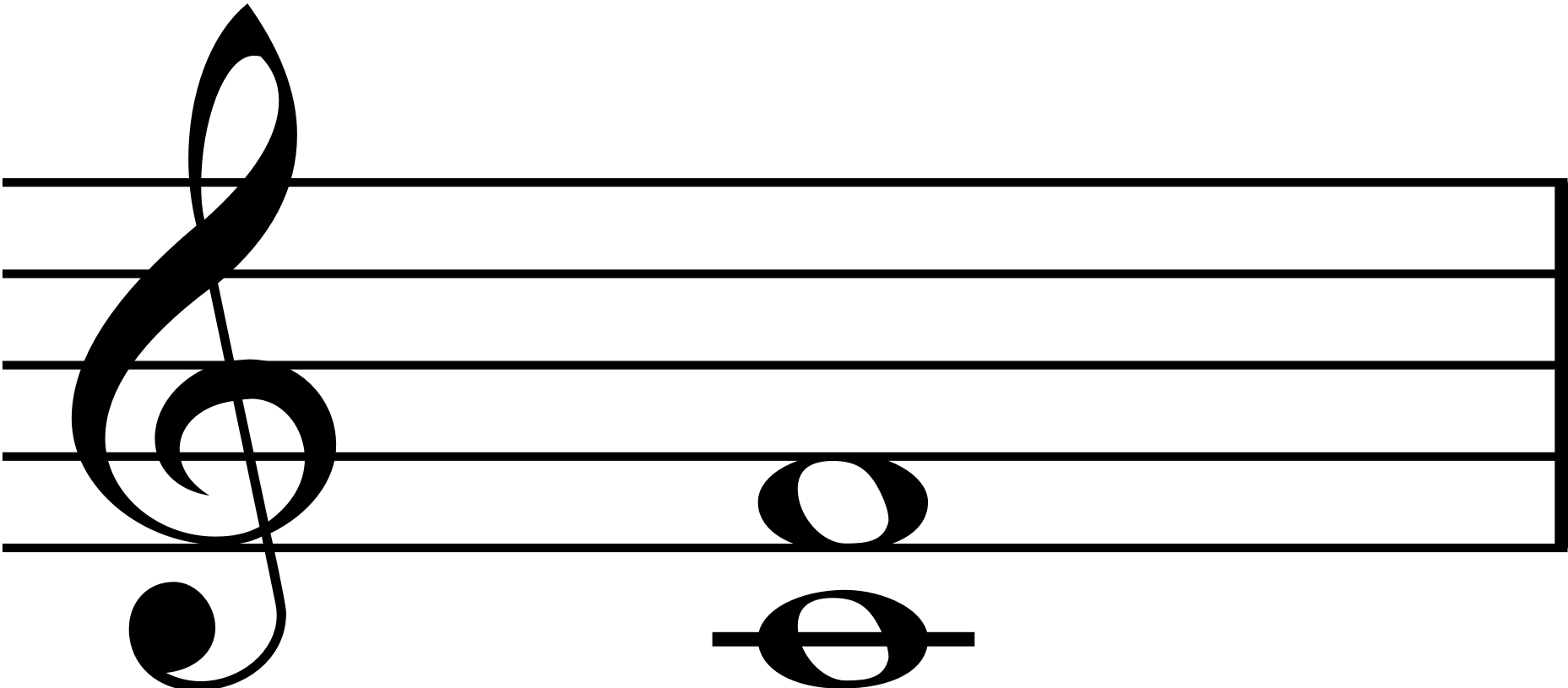 4度の和音は
ド
フ
と
と
ア
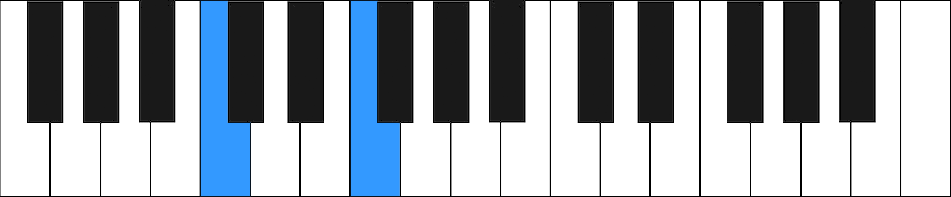 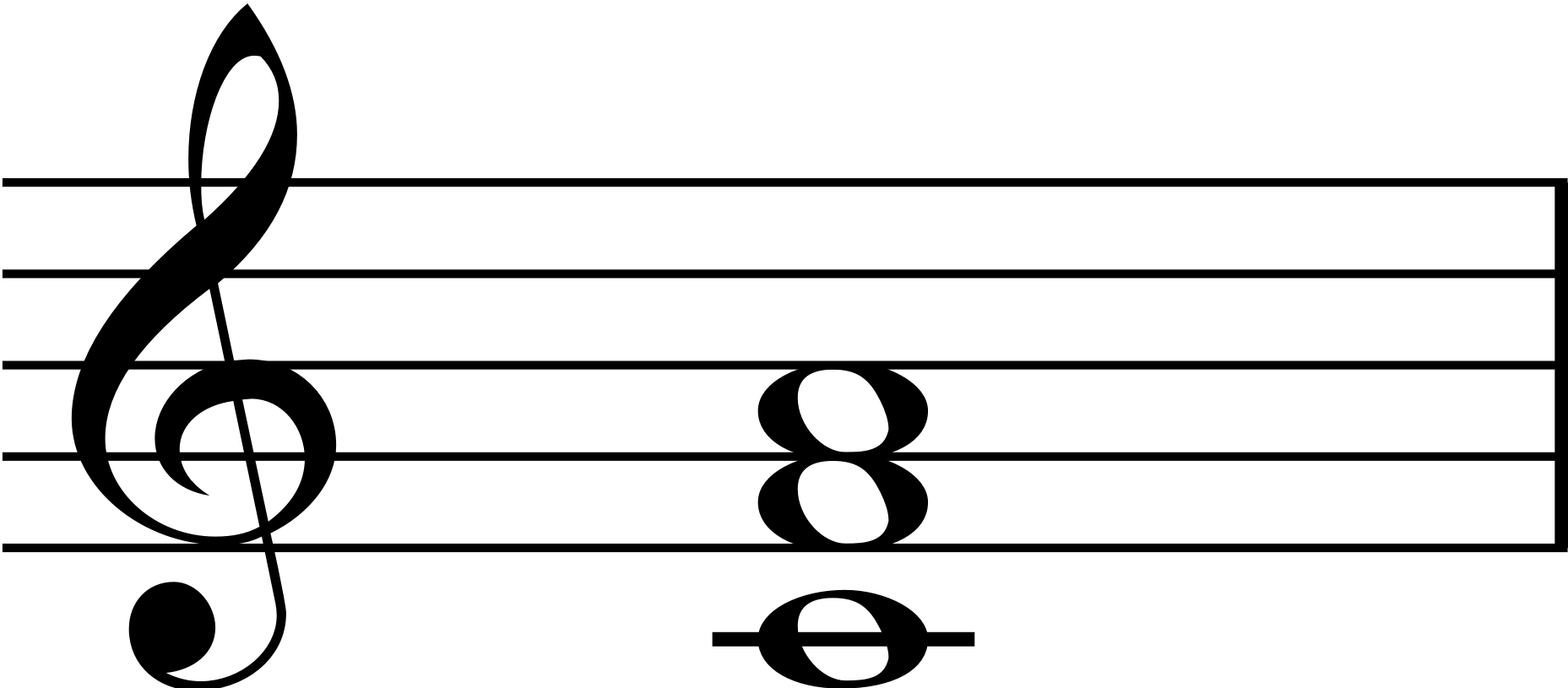 4度の和音は
Ⅳ
ド
フ
ラ
と
と
ア
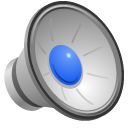 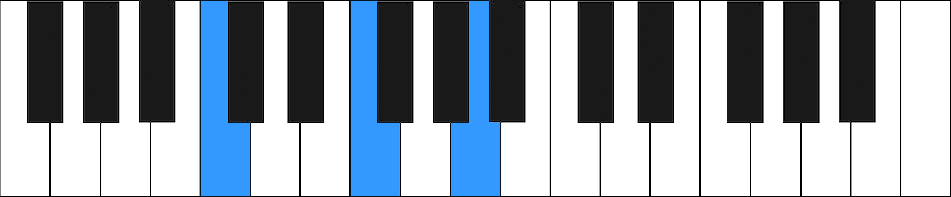 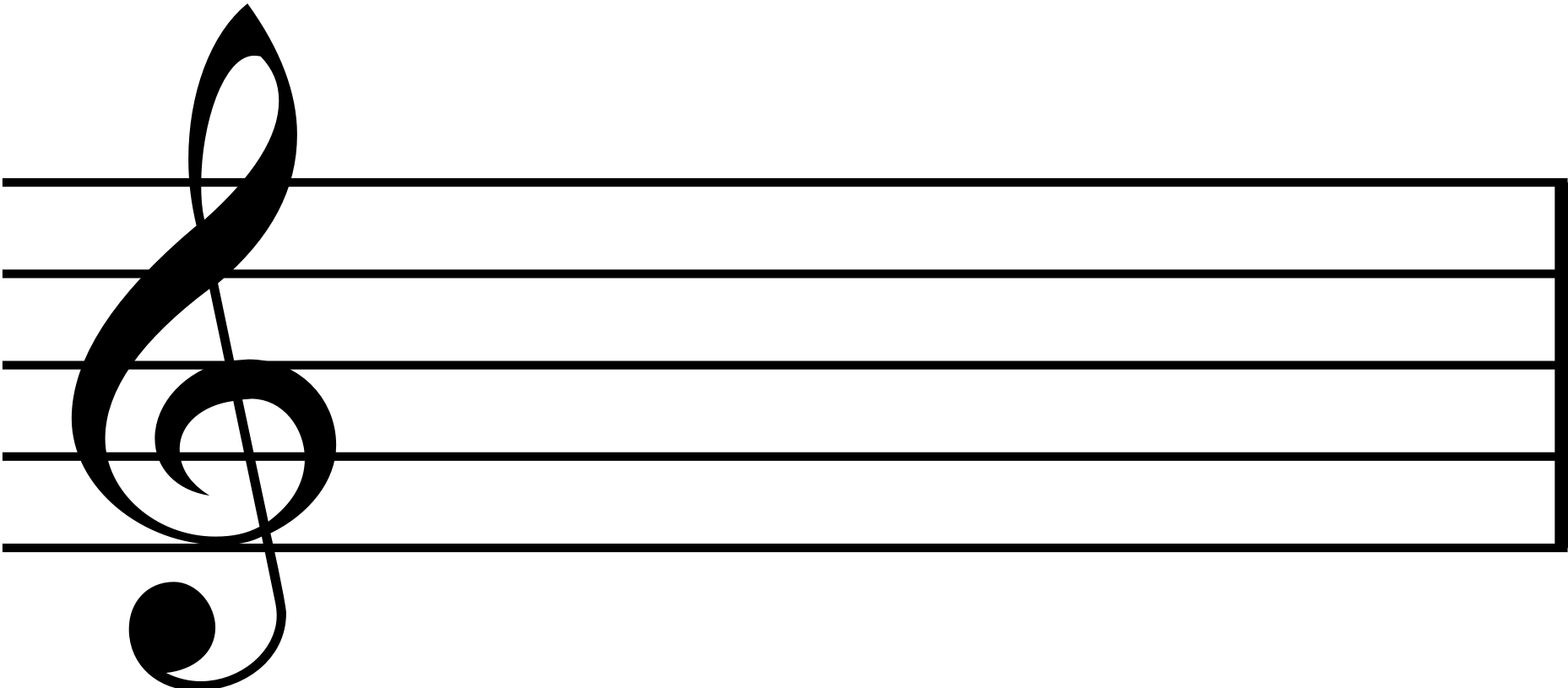 5度の和音は
と
と
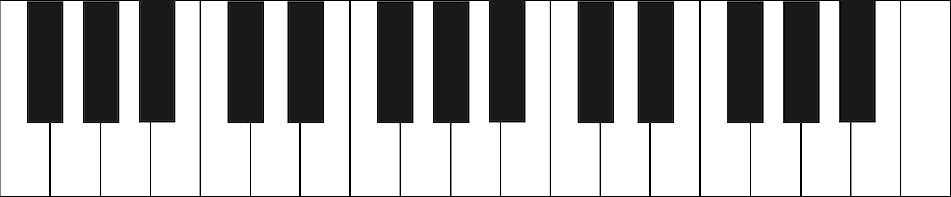 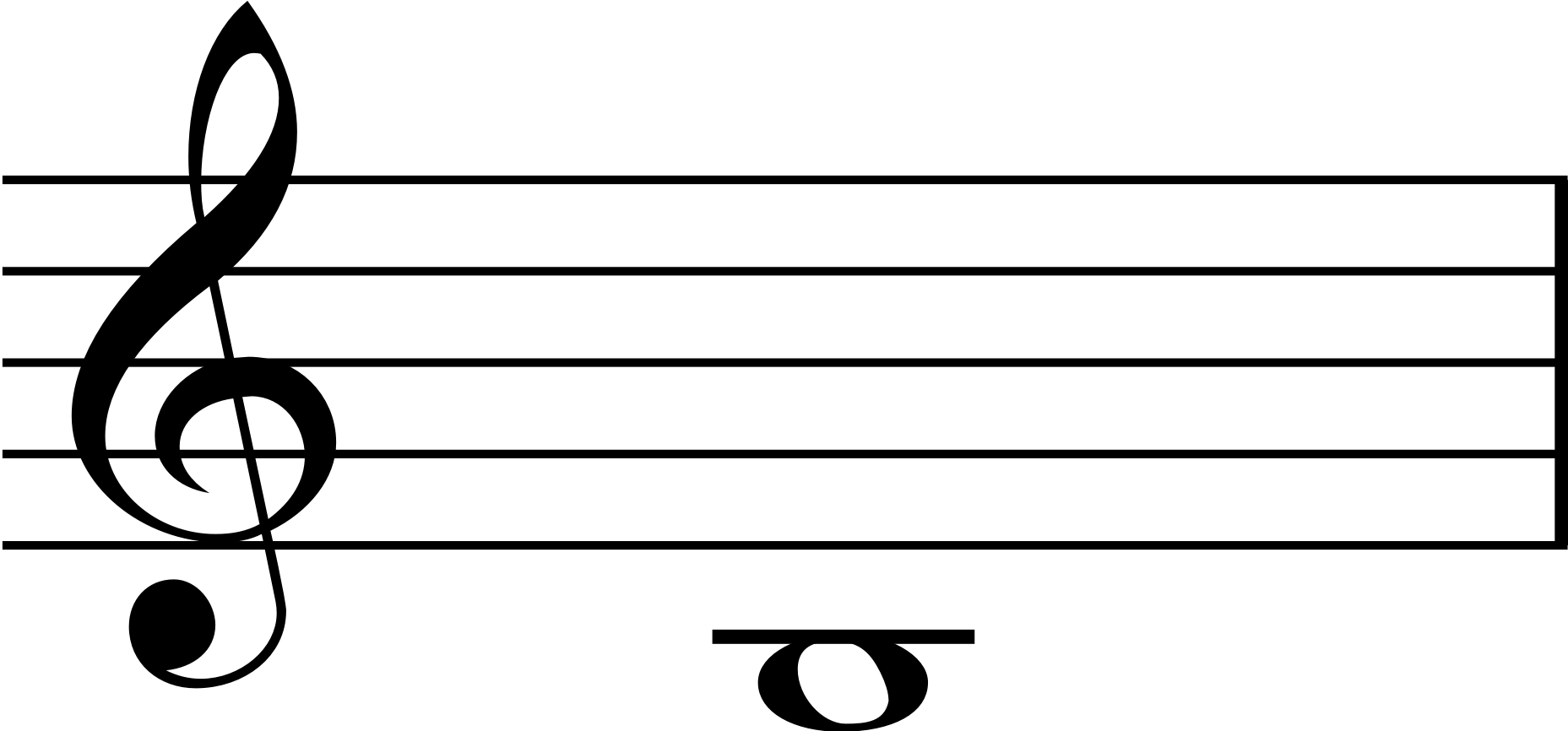 5度の和音は
シ
と
と
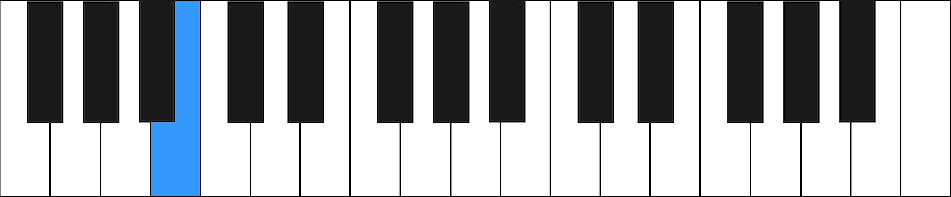 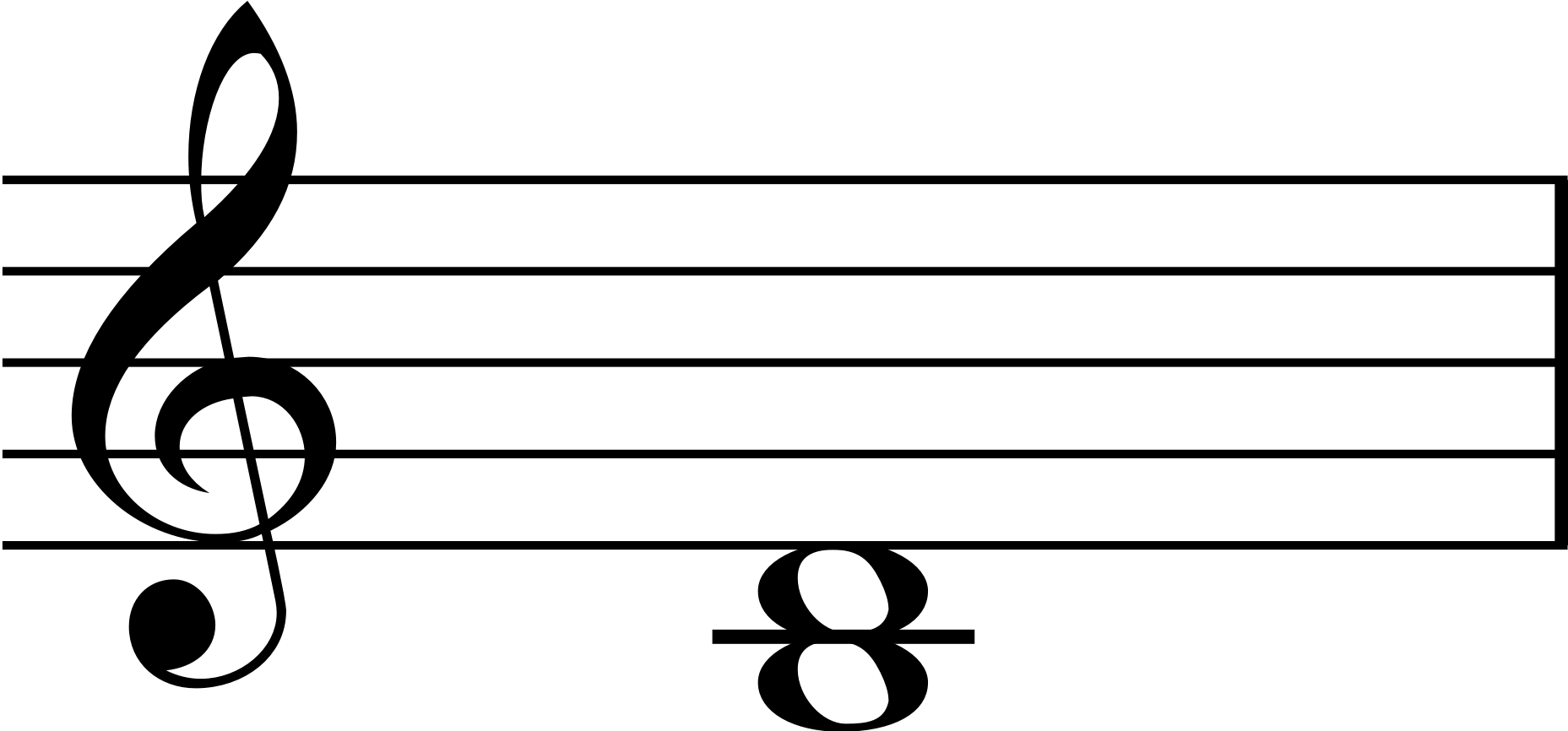 5度の和音は
シ
レ
と
と
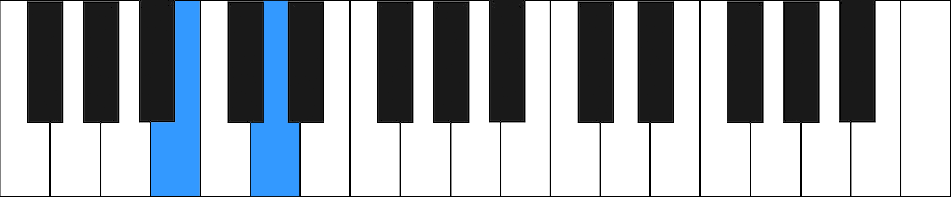 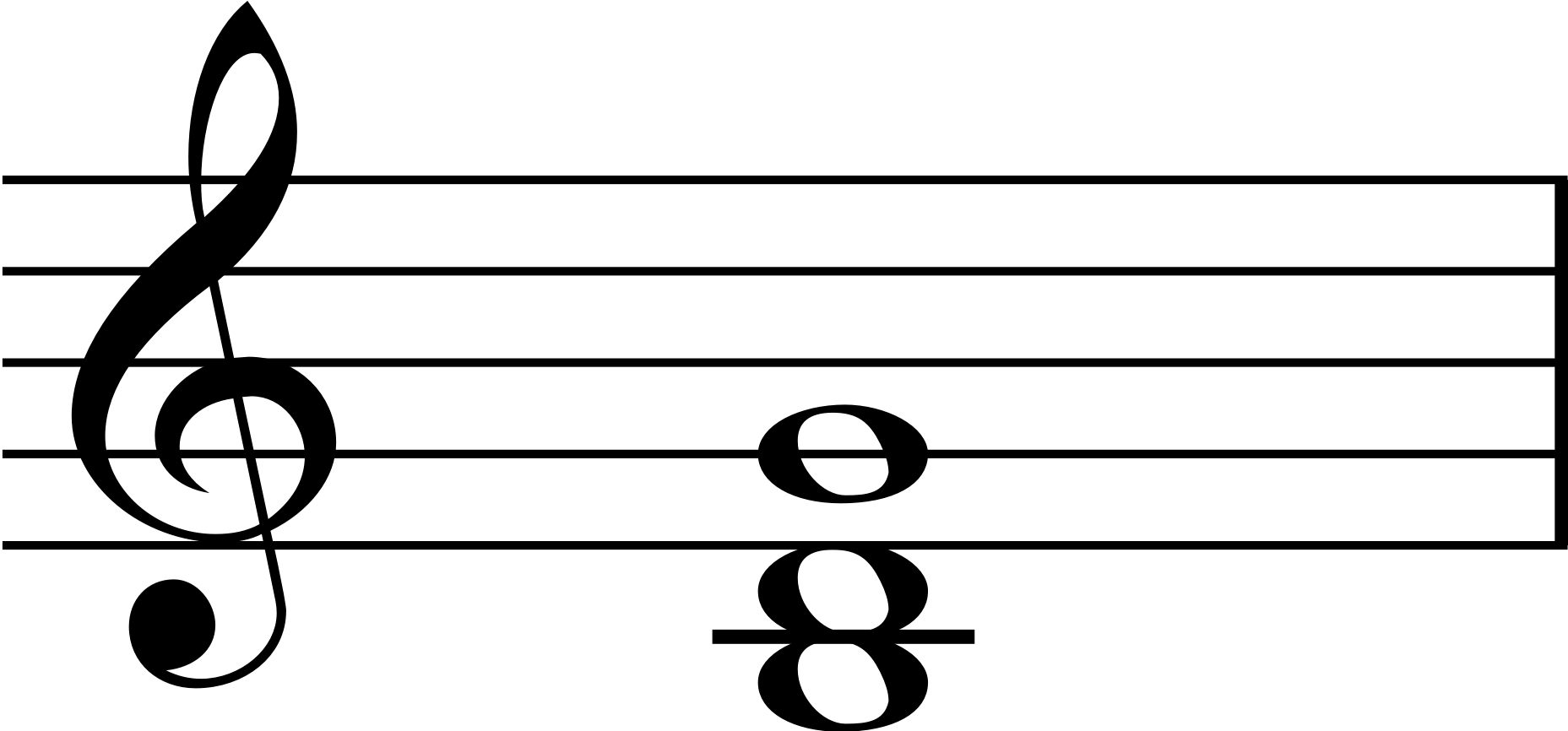 5度の和音は
Ⅴ
シ
レ
ソ
と
と
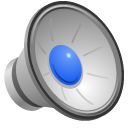 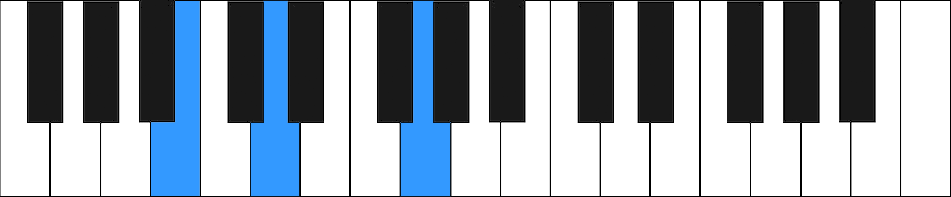